Law of Cosines
Fr Chris - St Francis HS
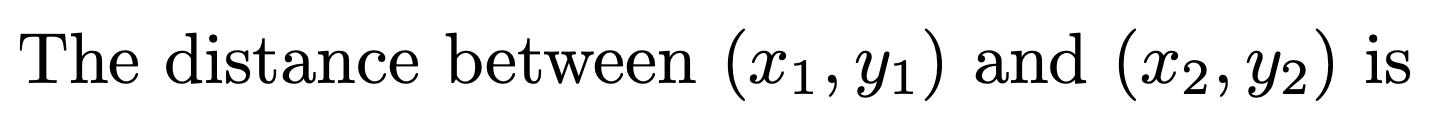 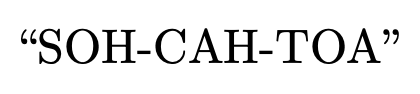 The proof requires 3 things:
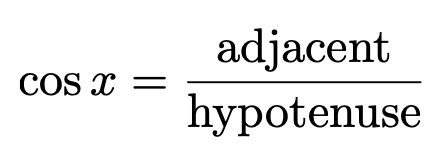 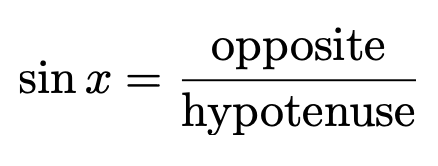 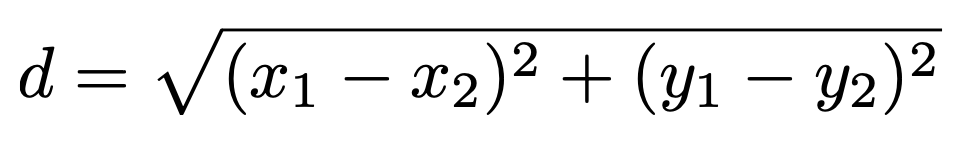 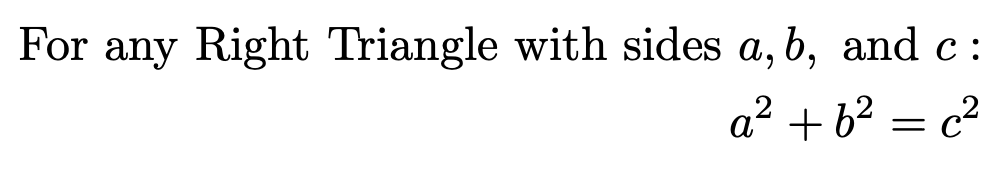 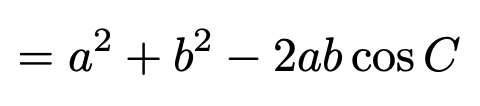 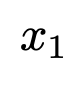 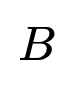 Proof
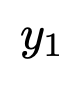 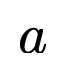 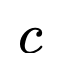 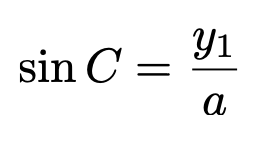 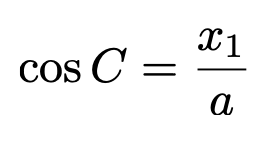 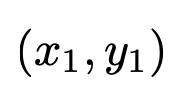 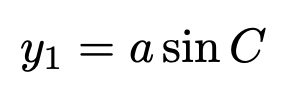 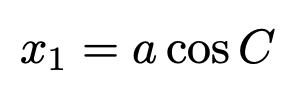 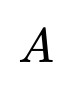 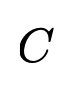 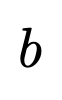 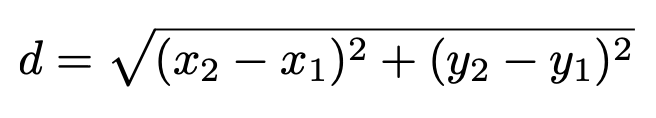 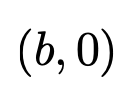 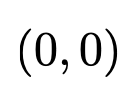 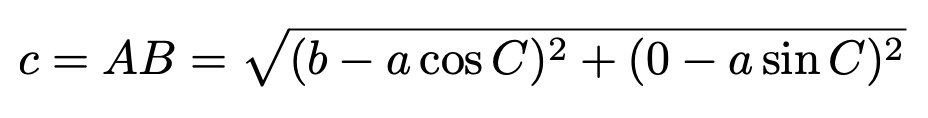 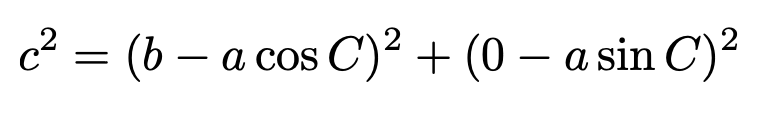 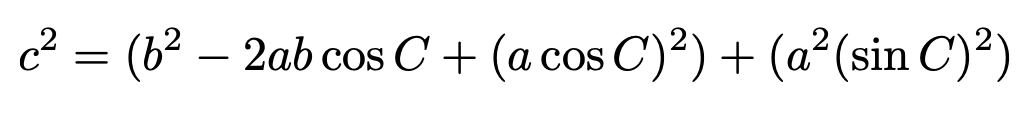 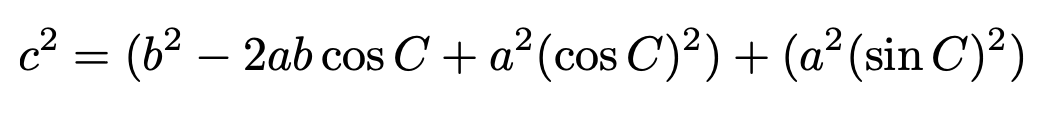 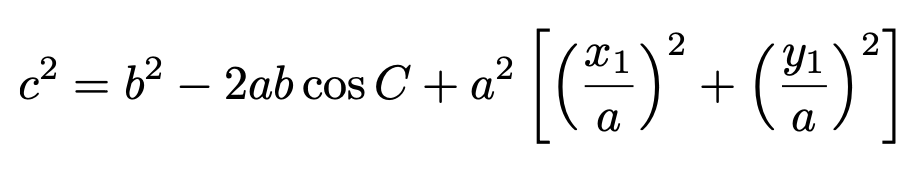 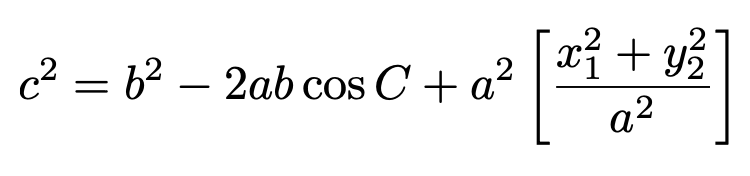 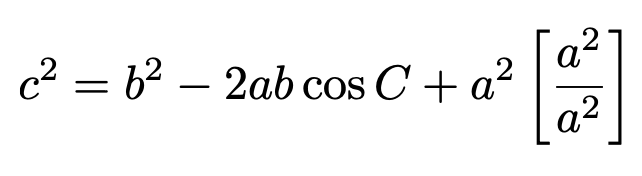